MÉTODO DE Gauss-Jordan

(método de reducción)
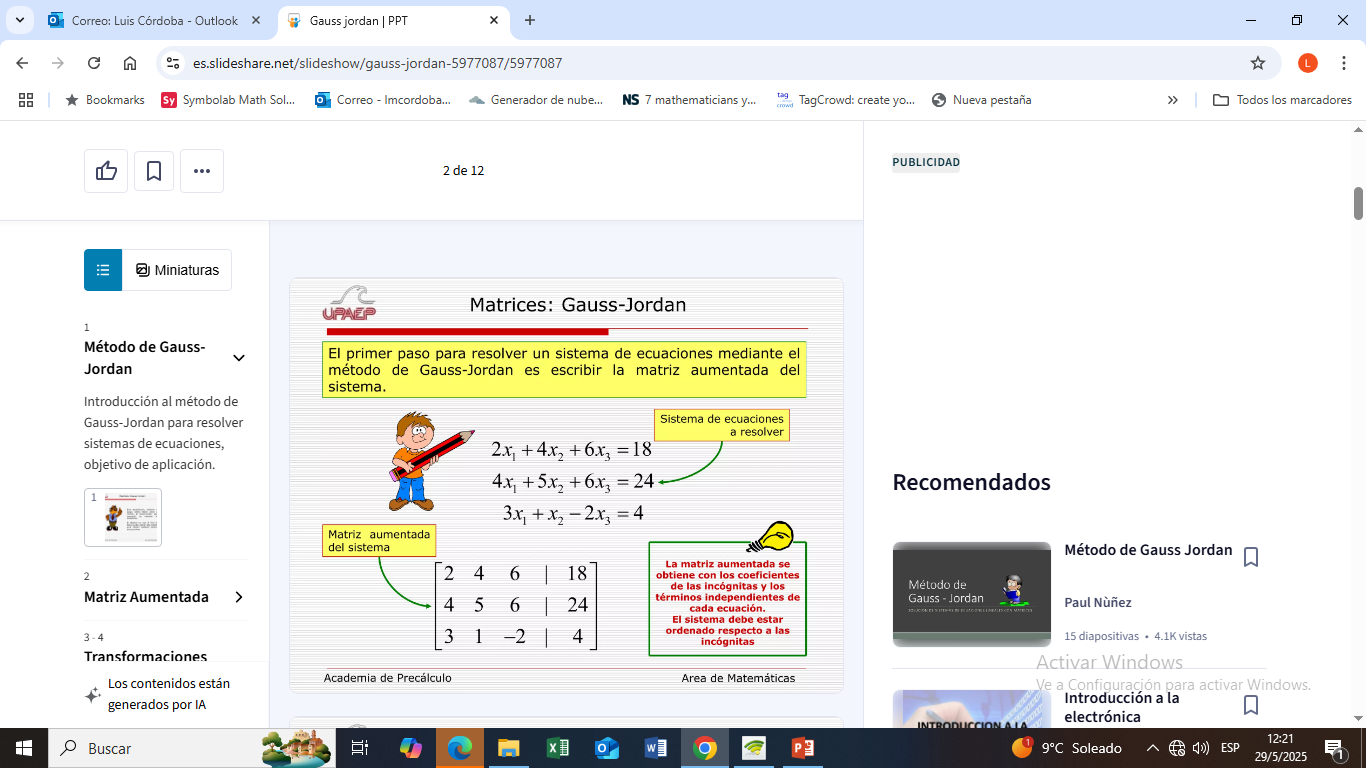 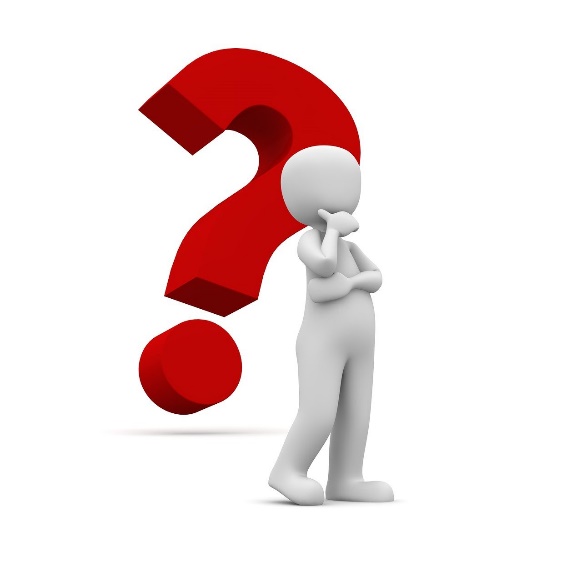 Supongamos que a partir del texto de un problema surge el siguiente sistema:
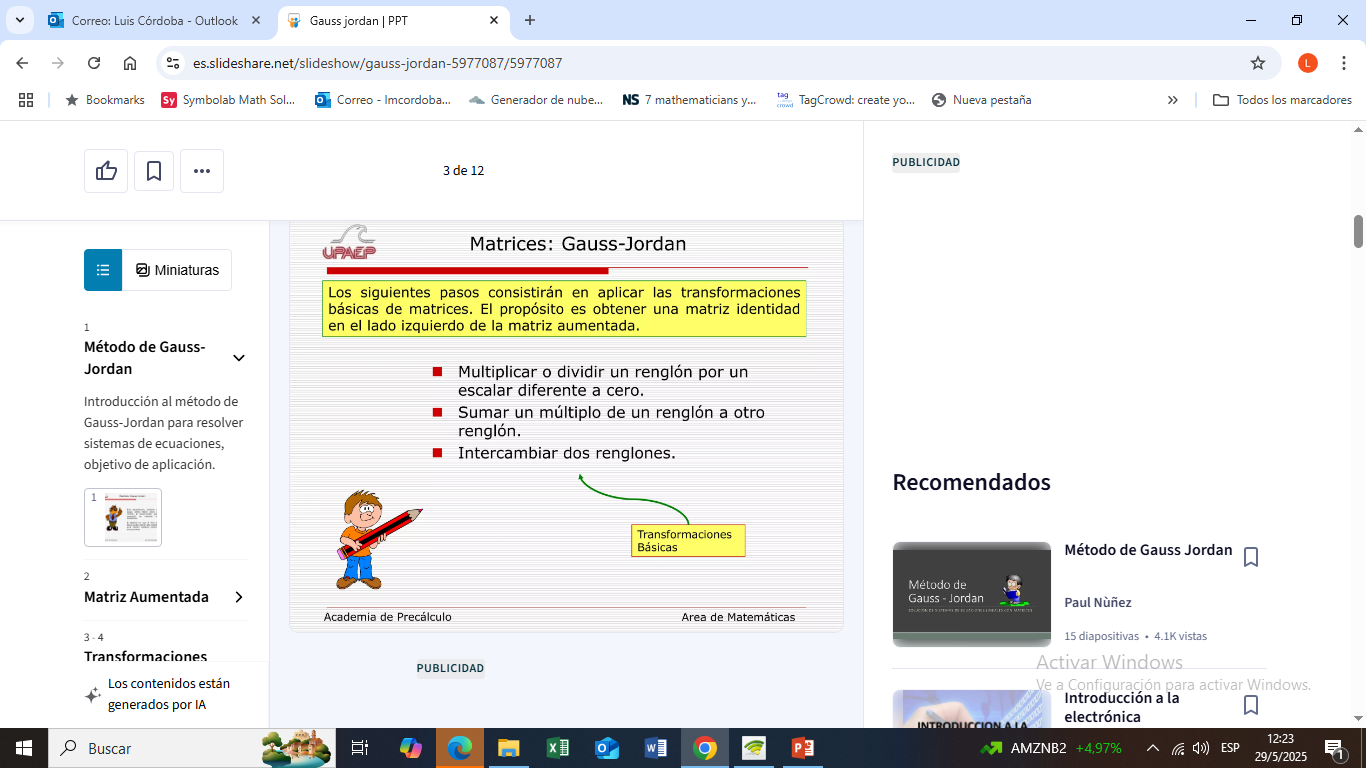 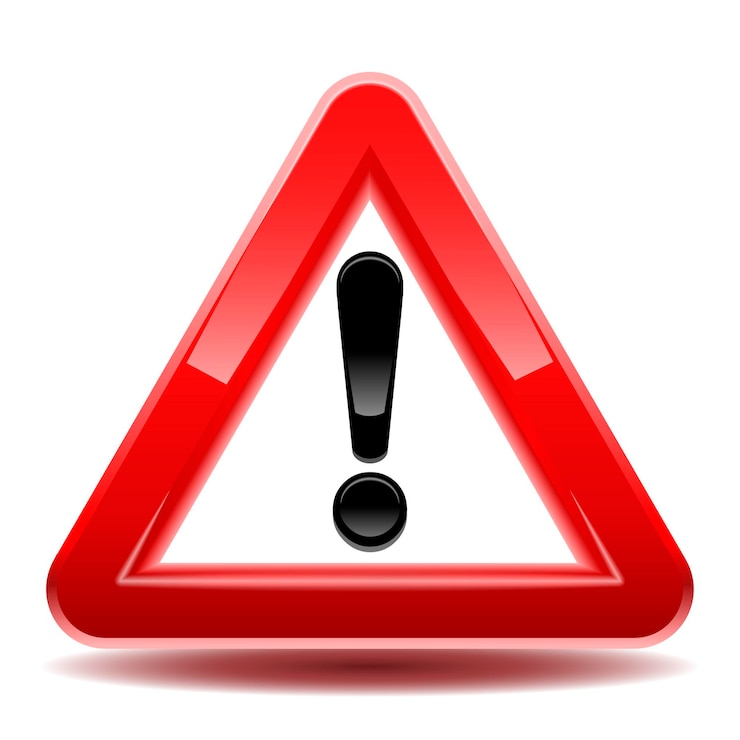 propósito
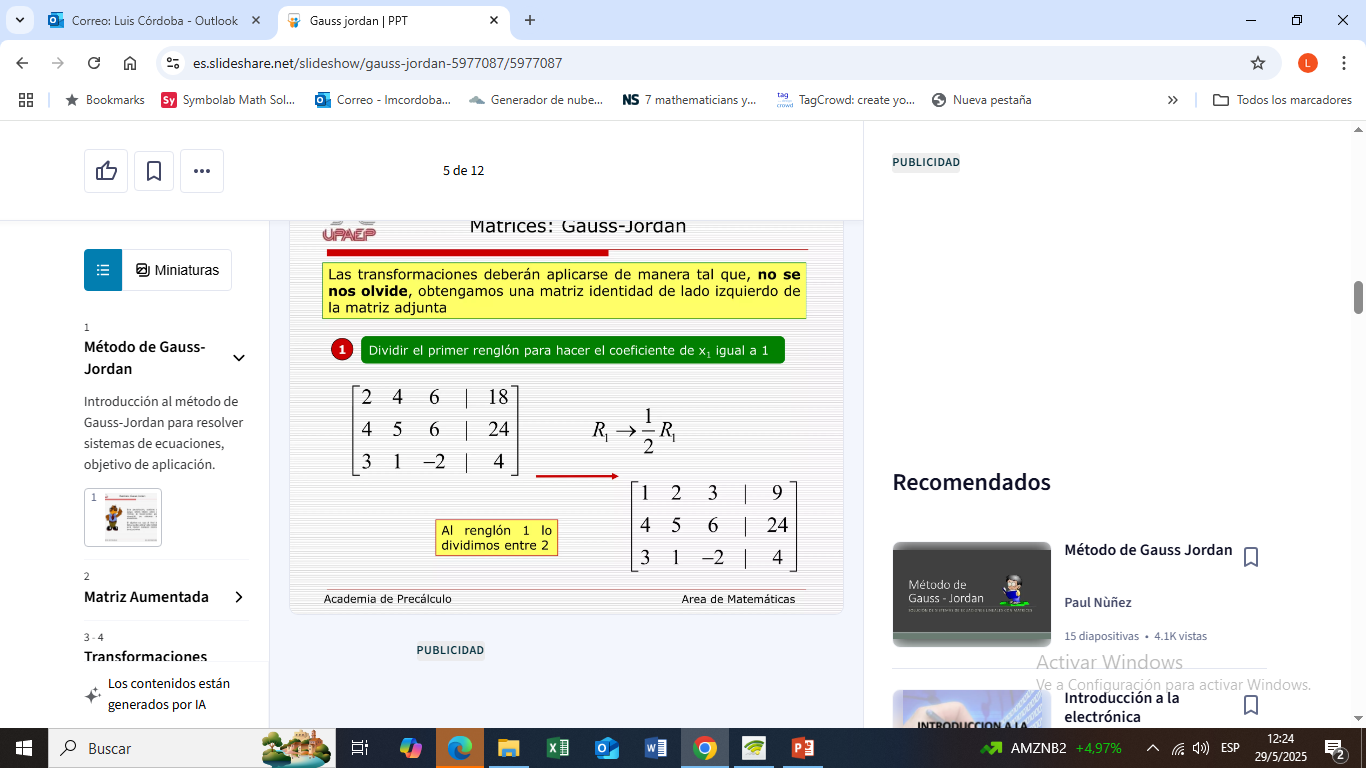 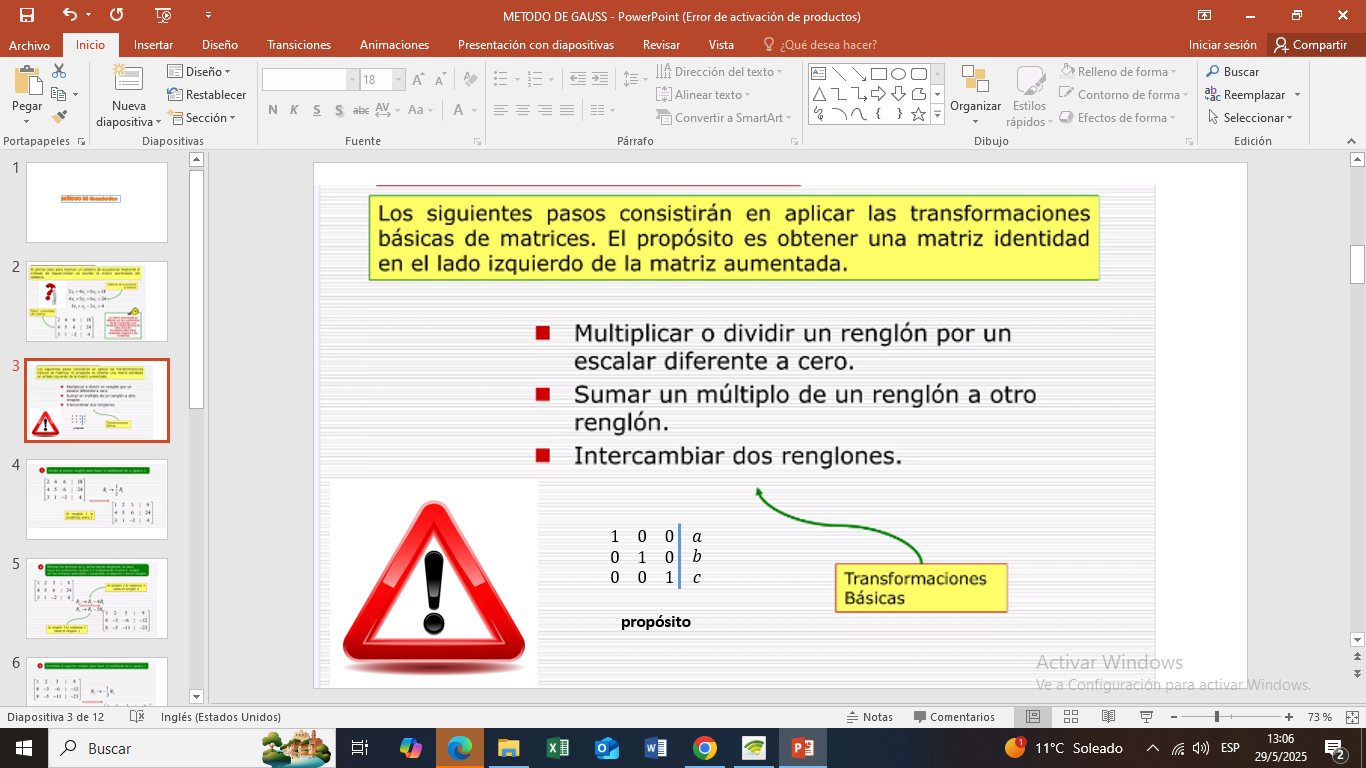 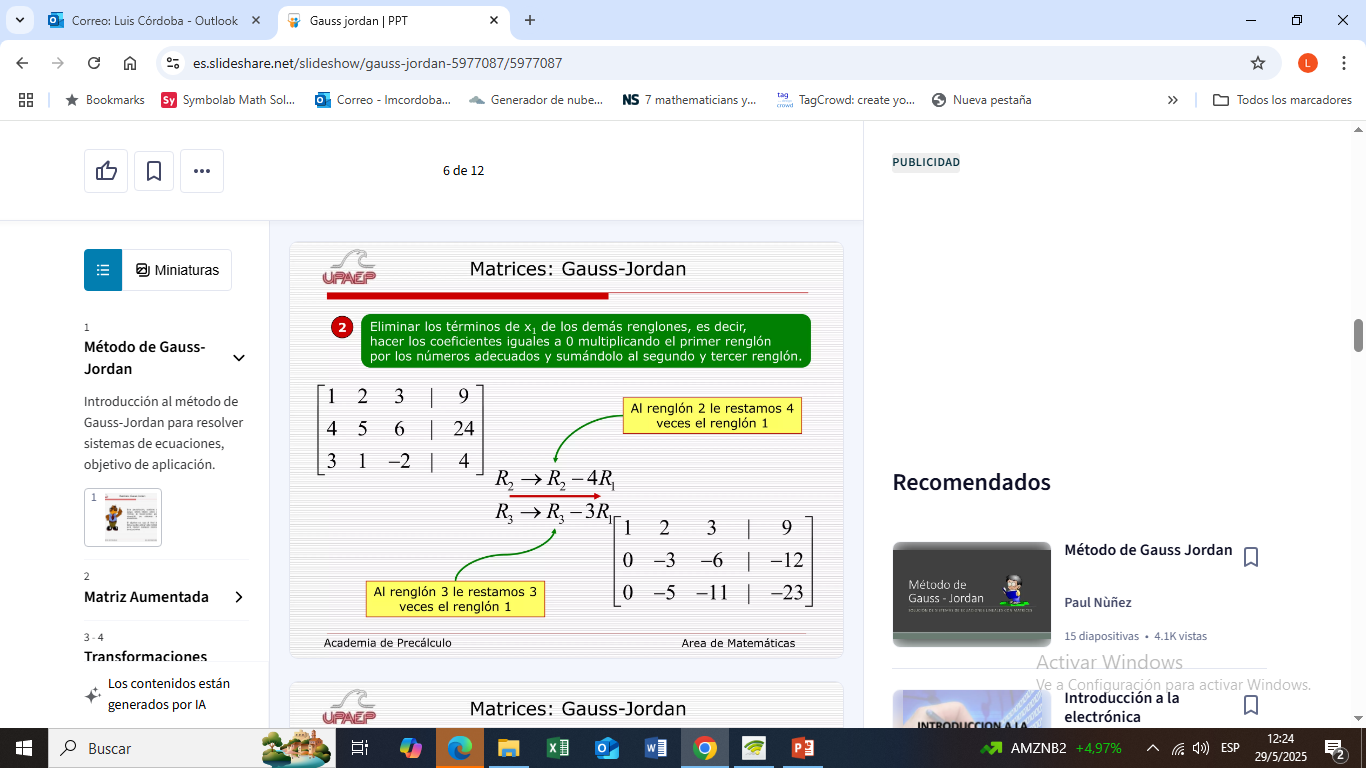 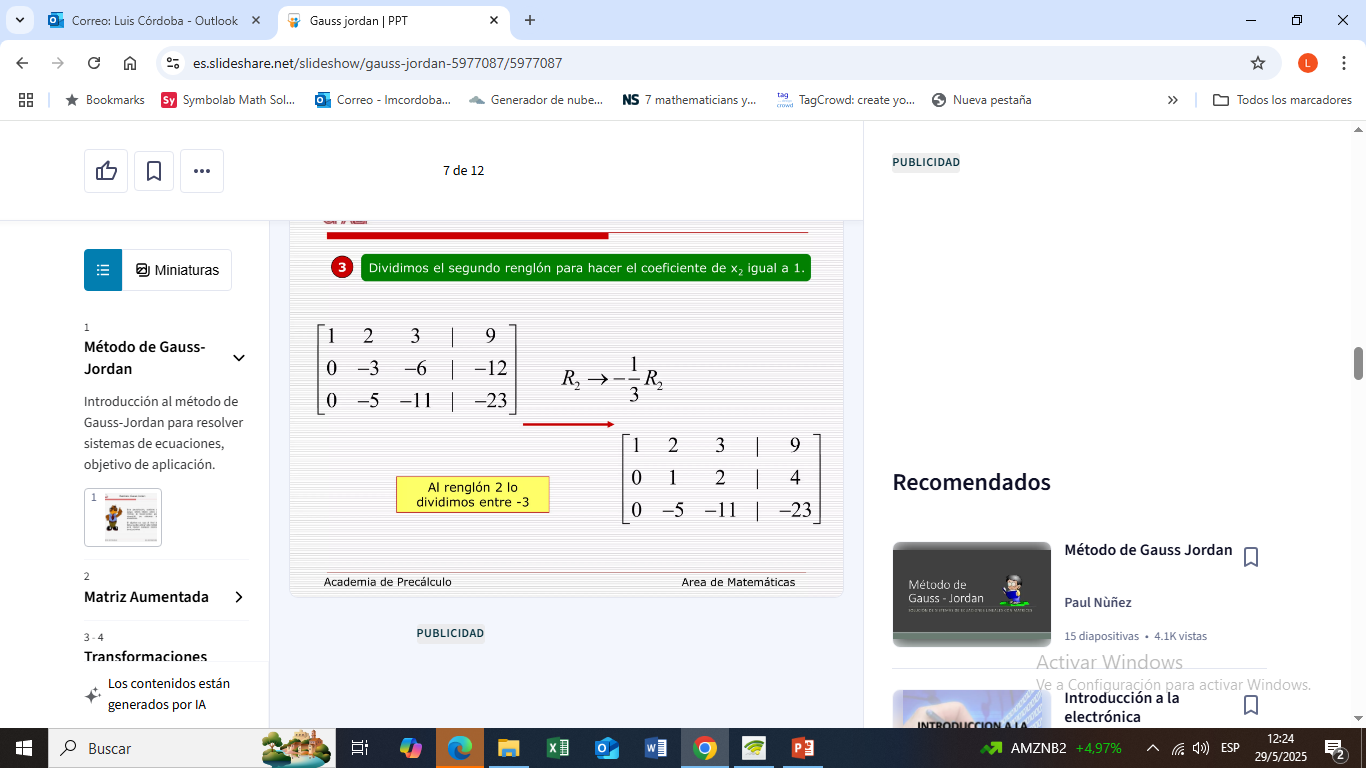 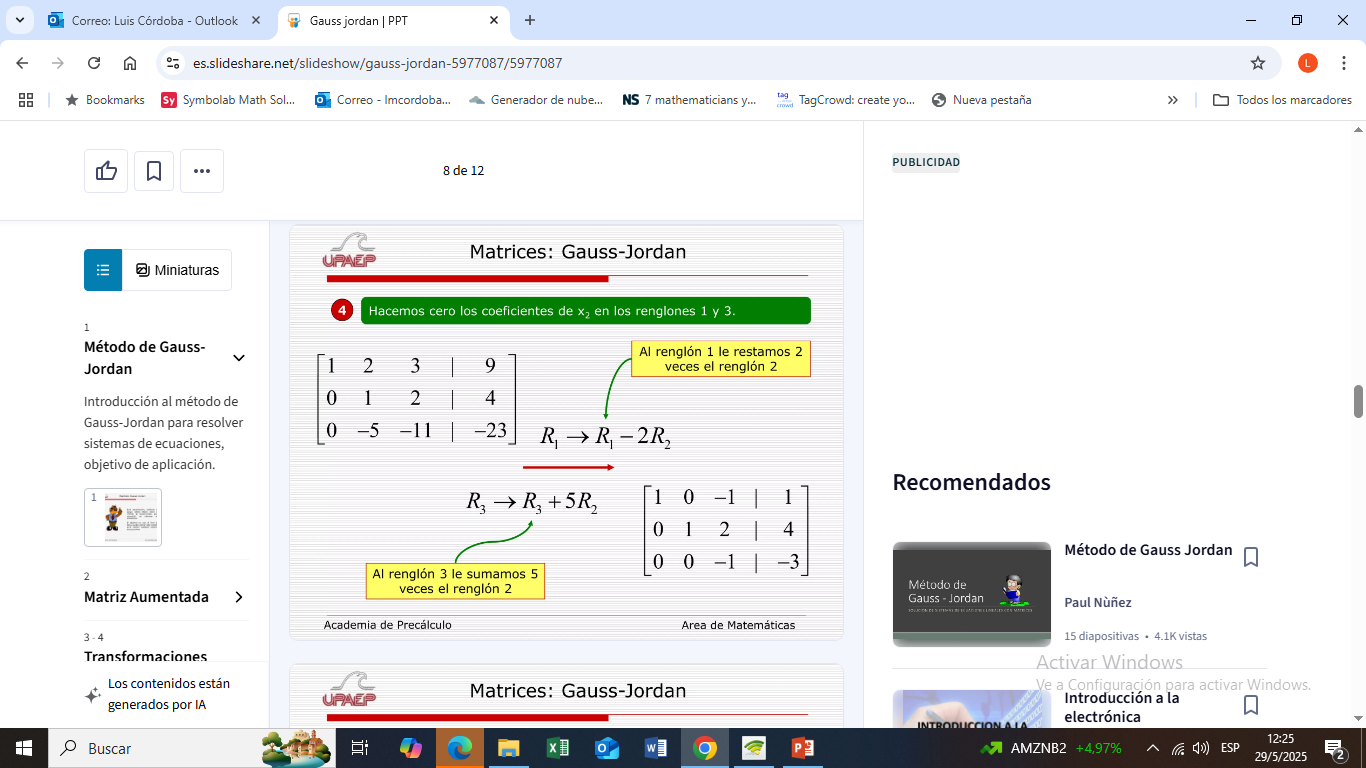 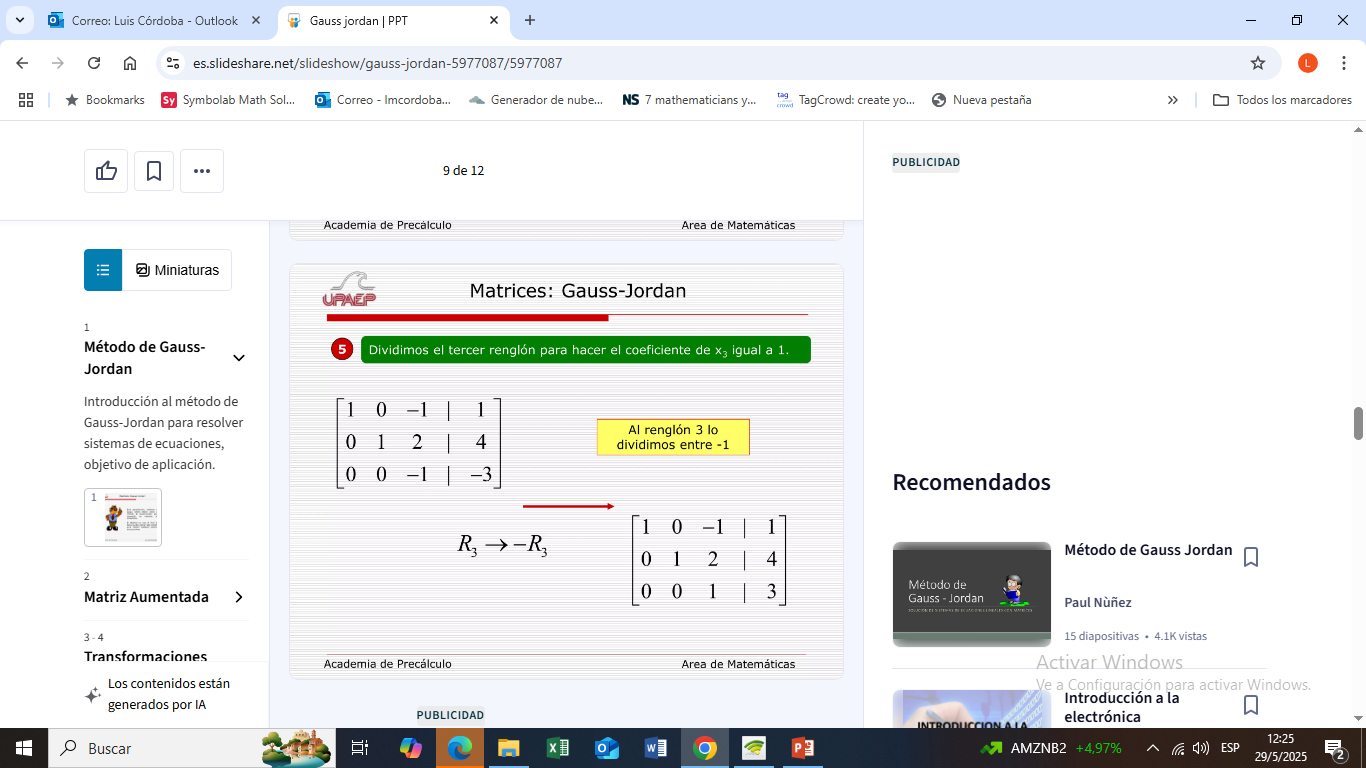 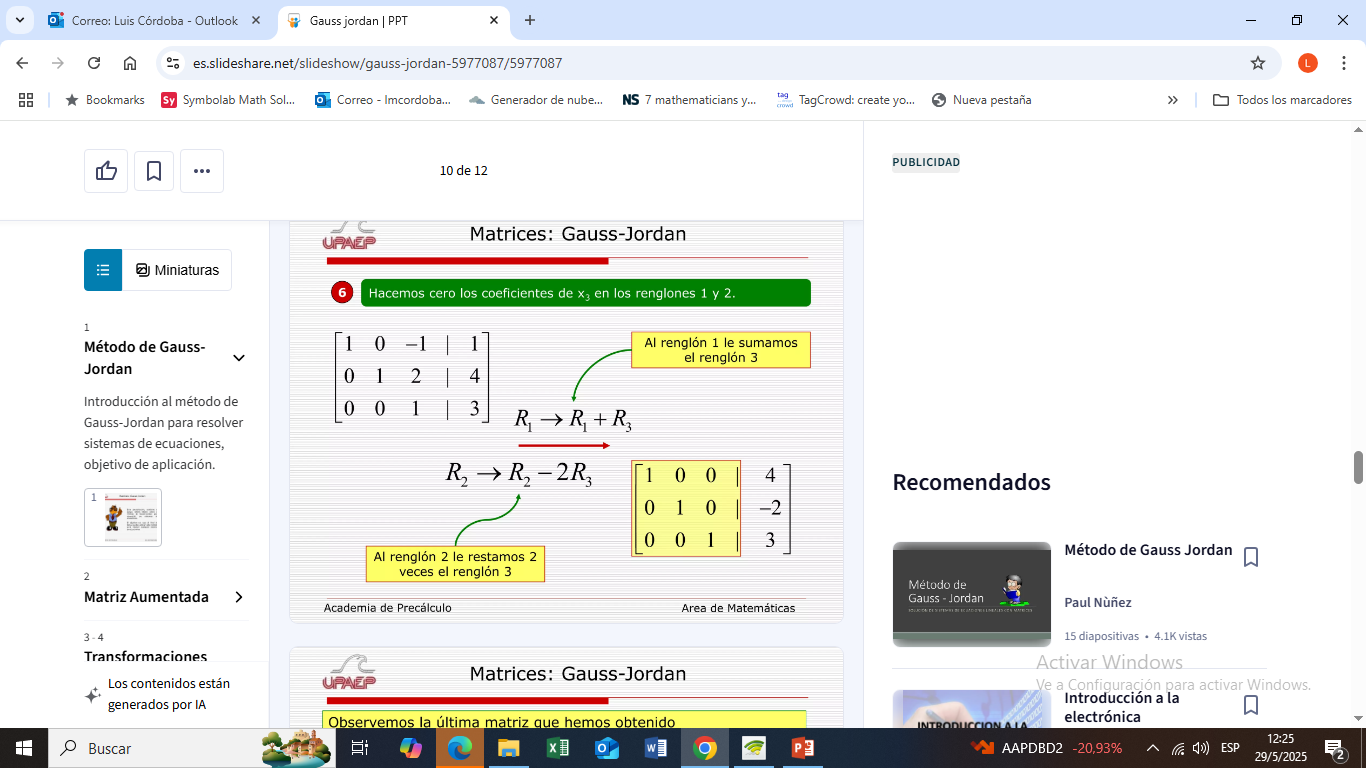 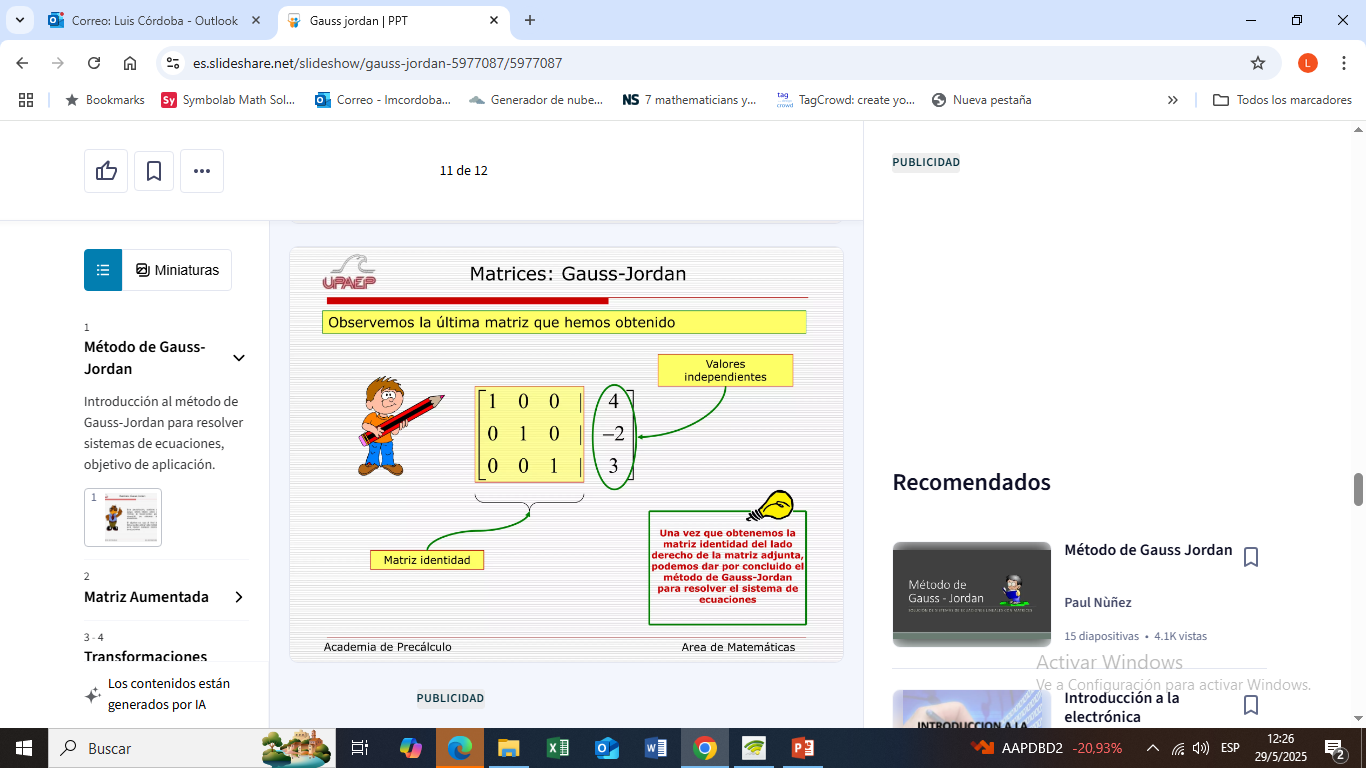 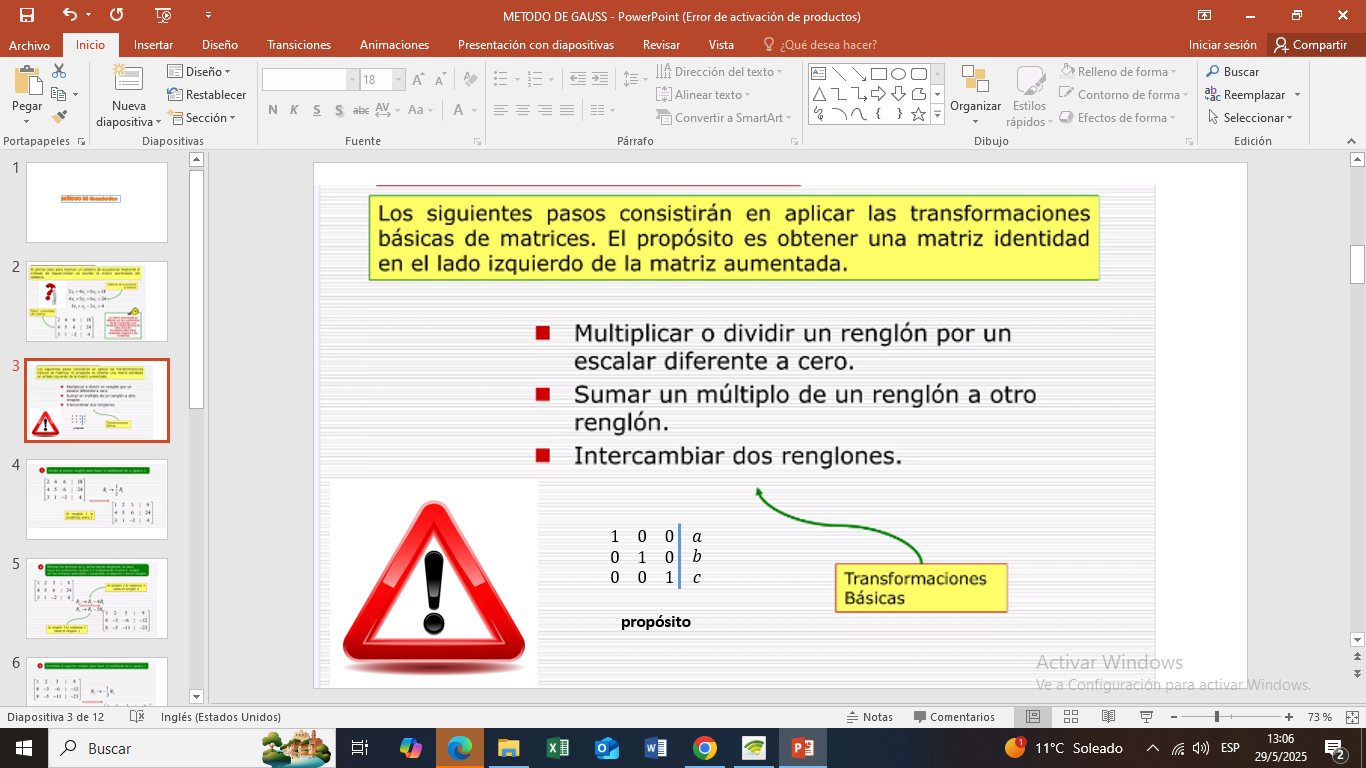 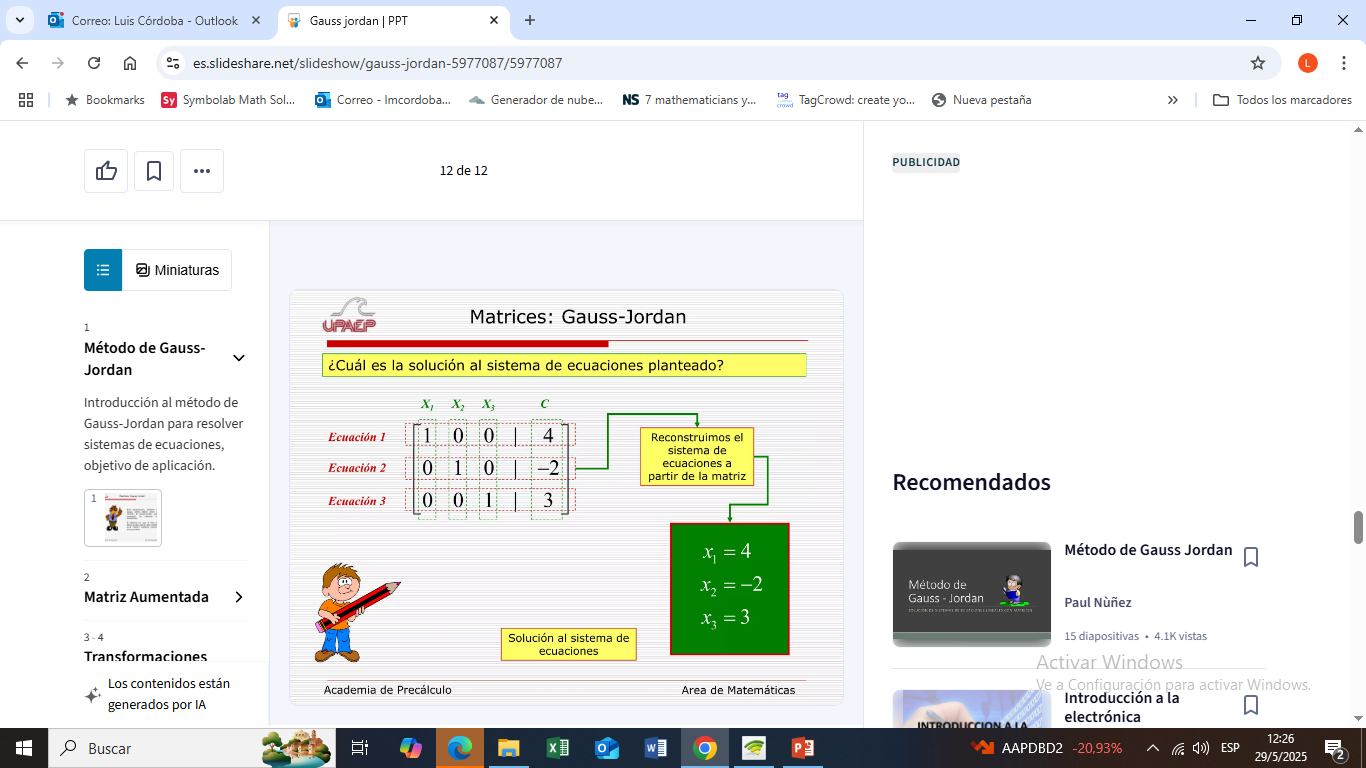 Método del espejo para calcular una matriz inversa
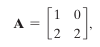 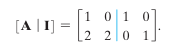 Primero escribimos la matriz:
Después aplicamos las operaciones elementales sobre renglones hasta que sea equivalente a una matriz que tenga a I en sus primeras dos columnas.
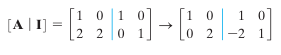 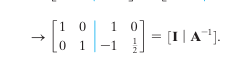 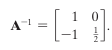 R2⟶R2 – 2.R1
R2⟶(½).R2
Luego,
Actividad:
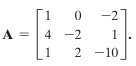 Actividad:
Una compañía de inversiones ofrece tres portafolios de acciones: A, B y C. El número de bloques de cada tipo de acciones en cada uno de estos portafolios se resume en la tabla siguiente:
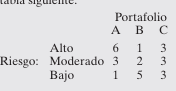 Un cliente quiere 35 bloques de acciones de alto riesgo, 22 bloques de acciones de riesgo moderado y 18 bloques de acciones de bajo riesgo. ¿Cuántos bloques de acciones de cada portafolio deben sugerirse?
Actividad:
Una veterinaria zootecnista puede comprar alimento para animales de cuatro diferentes tipos: A, B, C y D. Cada alimento viene en el mismo tamaño de bolsa, y la cantidad de gramos de cada uno de tres nutrimentos en cada bolsa se resume en la tabla siguiente:
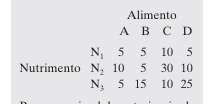 Para un animal, la veterinaria determina que necesita combinar las bolsas para obtener 10,000 g de N1, 20,000 g de N2 y 20,000 g de N3. ¿Cuántas bolsas de cada tipo de alimento debe ordenar ella?